SINAV KAYGISI
Kaygı Nedir ?
Kişinin sınav sonucunda elde edeceğini düşündüğü akademik başarısızlığı genelleyerek bunu kişiliğinin başarısızlığı olarak algılamasından kaynaklanan, dolayısıyla öğrenilen bilginin sınav sırasında etkili bir biçimde kullanılmasını engelleyen ve başarının düşmesine yol açan yoğun kaygı durumudur.
Sınav kaygısı aslında gerekli ve faydalıdır. Öğrenciyi öğrenmeye, bir amaç edinmeye motive eder. Faydalı olmayan yüksek ve aşırı kaygıdır. Aşırı sınav kaygısı başarısızlığa neden olur. İstenilen kaygı orta düzey kaygıdır.
Sınav Kaygısının Sebepleri Nedir?
Kaygı, çocuğun çevresindeki insanların varlığıyla gelişir. Bulaşıcı bir duygu olduğundan dolayı kaygılı bir annenin çocuğunun da kaygılı olma olasılığı yüksektir. Anneden geçen kaygıyla çocuk, bilişsel yapısında yeni ilişkiler kurarak çevresindeki bazı kişiler ve durumlar karşısında da kaygı duymaya başlar.
Özgüven Eksikliği 
Kendini yetersiz görmek  ve çalışsa dahi yapamayacağını düşünmek kaygıyı arttıran sebeplerden biridir.

Mükemmeliyetçilik Düşüncesi
Yaptıklarının, en iyisi ve hiç hatasız olması gerektiğine inanan kişinin kaygı düzeyi yükselir.

 Aile Baskısı
Ailelerin çocuklarından çok fazla beklentisinin olması ve çocuğun bunları gerçekleştiremeyeceği düşüncesi de kaygı düzeyini yükseltir.
Başarısızlık Korkusu
Başarısız olma korkusunu yoğun yaşayan bireylerin, kendilerine olan güvenleri azalır ve kaygı düzeyi yükselir.
Sınava Çok Fazla Anlam Yüklenmesi
Kişinin potansiyellerine uygun olmayan amaç belirlemesi ya da sınavı kendini kanıtlayacağı bir platforma dönüştürmesi de kaygı düzeyini yükseltir.
Yanlış Ders Çalışma Alışkanlıkları
Plansız ve programsız ders çalışmak başarısızlığın en önemli kaynağıdır. Kişinin motivasyonunun düşmesine neden olur.
Sınav Kaygısının temelinde yatan sebep özgüven eksikliği, aile baskısı, yanlış çalışma alışkanlıklarıyla harmanlanan bilişsel hatalardır.
 
Kaygının bir dili vardır ve bu dil gerçekçi veya akılcı değildir.  Örneğin Başkalarının gözünde başarılı birisi olabilmem için başarılı davranmam gerekir. Her bir başarı, beni çevremde daha değerli yapar başarısız olmam ise değer sevgi ve saygıdan yoksun olacağım anlamına gelir. Bu dil ya da düşünce kaygımızı arttırır.
Kaygı ile ilgili yapılan bir araştırmada  ölüm riski barındıran bir ameliyata girecek hasta ile sınava girecek bir öğrencinin kaygıları karşılaştırılmış ve sınava girecek öğrencinin yaşadığı kaygının ölüm riski olan bir ameliyata girecek hastadan kat be kat kaygı yaşadığı sonucuna varılmıştır.
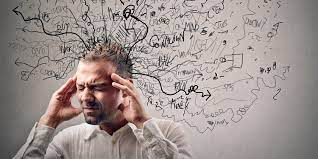 Sınav Kaygısının Fizyolojik Belirtileri
Yoğun kaygı yaşayan bireyde özellikle fizyolojik belirtiler bazı hastalıkların da habercisi olabilmektedir. Kaygının en yoğun yaşandığı dönemlerde en etkilenen organlardan biri midedir. Mide rahatsızlıkları daha sık görülmektedir. Gastrit, ülser, bulantı ya da kusma, karın ağrısı, bağırsak hareketlerinde bozulma ishal ya da kabızlık, ellerde ve ayaklarda titreme ya da uyuşma, sık idrara çıkma isteği, baş ağrısı, uyku problemleri (özellikle uyku kalitesini ciddi düzeyde bozar), ağız kuruluğu, nefes alıp vermede güçlük ve kalp atış sayısının artması gibi belirtiler yaşanabilir.
Sınav Kaygısının Duygusal Belirtiler
Özellikle yoğun sınav kaygısı yaşayan bireyde görülen öfke, başarısız olma korkusu ve panik halinin uzun süre devam etmesiyle kişiyi duygusal olarak etkilemektedir ve bu duygunun içselleştirilmesiyle beraber bir süre sonra bu durum kişilik özelliği haline gelmektedir. Sınav kaygısıyla edinilen bu alışkanlık bireyin ilerleyen yaşamında da başka durumlarda farklı şekilde ortaya çıkabilmektedir. Örneğin; sınav kaygısı yaşayan bir kişinin yaşamının her alanında başarısız olma düşüncesinin devam etmesidir. Özellikle de olumsuz durumların yaşanacağına dair endişe hali, sınavda sürenin yetmeyeceği düşüncesinin oluşturduğu endişe durumu, gerginlik, üzüntü, korku, huzursuzluk, çabuk sinirlenmek, içe kapanmak, hayal kırıklığı, mahcubiyet, telaş ve panik gibi duygusal belirtiler meydana gelebilir.
Sınav Kaygısında Bilişsel Belirtiler
Fiziksel ve duygusal belirtilere bağlı olarak bilişsel belirtiler meydana gelir. Düşünceyi ve dikkati toparlamada güçlük çekmek, düşünceyi ifade edememek, konsantrasyon güçlüğü, odaklanma problemi, okuduğunu anlamakta güçlük çekmek, unutkanlık, olumsuz düşünceler ve bellek sorunları gibi belirtiler meydana gelmektedir.
Sınav Kaygısıyla Başetme Stratejileri
Nefes Egzersizleri

Olumsuz Otomatik Düşüncelerle Mücadele

Düzenli Ve Programlı Bir Çalışma Ortamı Oluşturma

Beslenme Ve Uyku Düzeni Oluşturma
Gevşeme Egzersizleri


Düşünceleri Durdurma Tekniği